Standardized Tests for College Admission
Overview
PSAT

SAT

SAT II

ACT

Conclusion
[Speaker Notes: Although you may think you know everything about these tests, please pay attention to the details that I will be presenting.]
PSAT (Preliminary Scholastic Assessment Test)
Practice SAT

A shorter version of the SAT
Only 2 hours and 10 min long
3 sections: Math + Critical Reading + Writing (No essay)

Your PSAT score from your JUNIOR year counts towards the National Merit Scholarship
[Speaker Notes: Math + Reading + Writing section
The only free test]
National Merit Scholarship Qualifying Test (NMSQT)
Based on cumulative score for all sections
	-max score: 240 (20-80 points/section)
Commended students: some scholarships

Semi-Finalists: approx. 1% of students who took the test

Finalists: have to complete a separate application, have excellent grades, take real SAT
About 90% of Semi-Finalists become Finalists
National Merit Scholarship
9,600 scholarships offered from corporations, colleges and National Merit

Don’t need to do anything special to receive these scholarships
National Merit Scholarship
National Hispanic Recognition Program and National Scholarship Services

Share information about Hispanic and African American students to schools

Can put this and other National Merit honors achievement on your college application
Really?
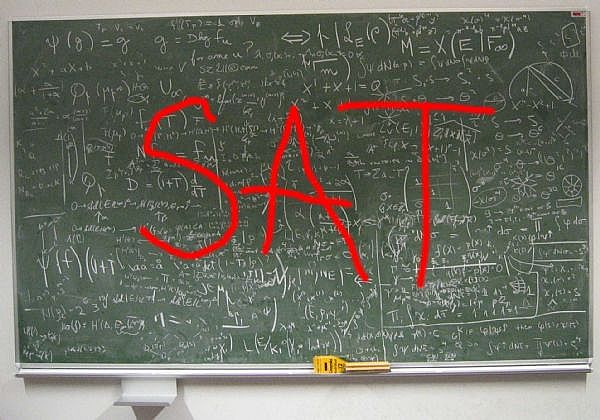 [Speaker Notes: So I know that for many of you, the SAT can look like this? The truth is, this one and other standardized tests can be studied a certain way so as to maximize correct answers. In other words, there is a process to understanding how to take this test. The first is to get to know the format better!]
The SAT
Critical Reading, Math, Writing Skills

3 hrs and 45 min

Multiple Choice, Grid-Ins and Writing
10 different sections total
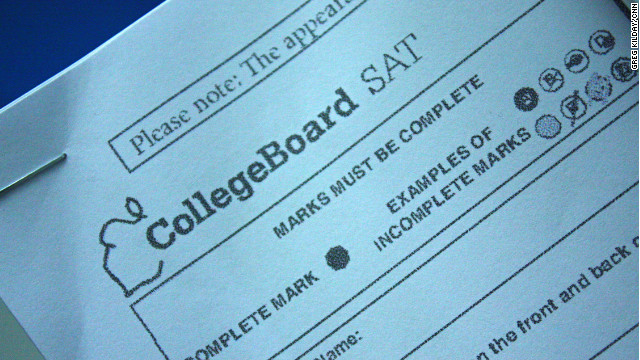 Critical Reading
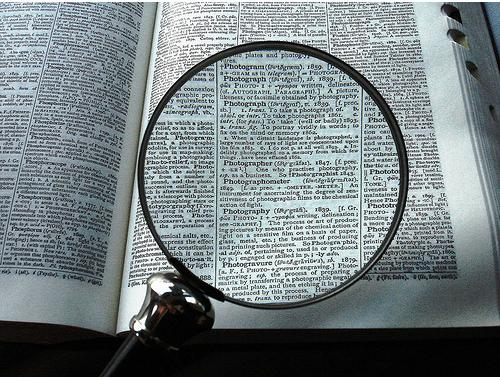 67 Multiple Choice questions

Sentence completion, short passage reading, long passage reading
Mathematics
Arithmetic operations, algebra, geometry, statistics and probability

Multiple Choice and Grid-Ins
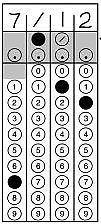 Mathematics
At the beginning of 2006, both Alan and Dave were taller than Boris, and Boris was taller than Charles. During the year, Alan grew 2 inches, Boris and Dave each grew 4 inches, and Charles grew 3 inches. Of the following, which could NOT have been true at the beginning of 2007?
(A) Alan was shorter than Boris.
(B) Alan was shorter than Charles.
(C) Boris was shorter than Dave.
(D) Dave was shorter than Alan.
(E) Dave was shorter than Charles.
http://sat.collegeboard.org/practice/answers-imagined#aiAnimTop
[Speaker Notes: http://sat.collegeboard.org/practice/answers-imagined#aiAnimTop]
Writing Skills
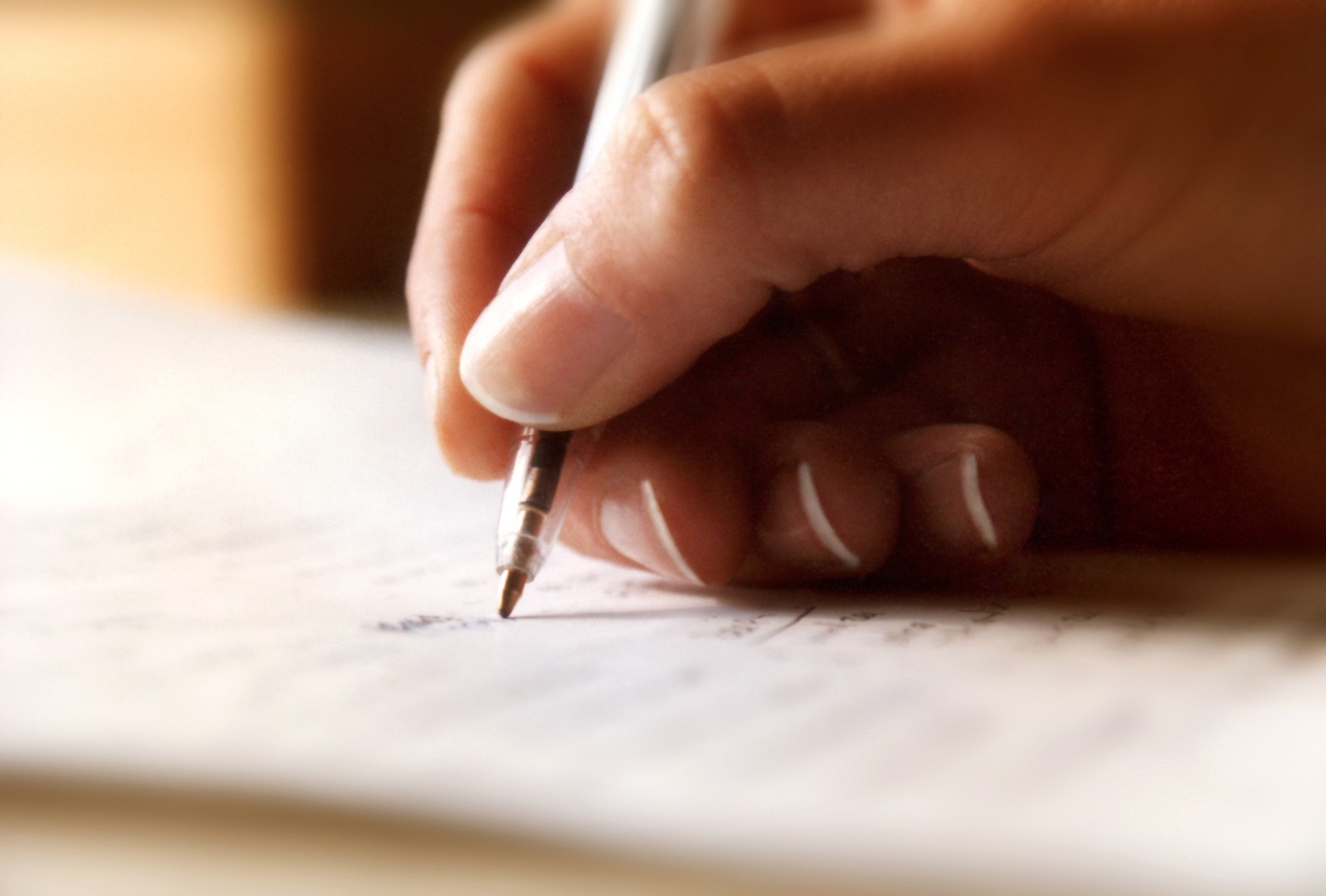 Improving sentences, identifying sentence errors, improving paragraphs

25 min essay, respond to viewpoints
Writing Skills
People use the term "wisdom" to mean many things. They describe someone as wise if that person is intelligent, well-informed, or capable of making good decisions. These descriptions, however, are not really useful in distinguishing wise people from unwise ones. Happiness is a better measure of wisdom: a wise person is a happy person. Even the most intelligent people should not be called wise if they are not happy.
Assignment: Is it best to determine how wise people are by how happy they are? Plan and write an essay in which you develop your point of view on this issue. Support your position with reasoning and examples taken from your reading, studies, experience, or observations.
Scoring
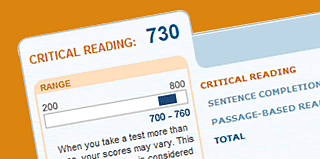 Each section is 800 points, 2400 total

Most colleges will put together your “best test” if you take it twice
Scoring
+
=
Scoring
Correction (punishment) for guessing: -1/4 point

Guess wisely




If you can eliminate even one answer choice on a question, always guess.
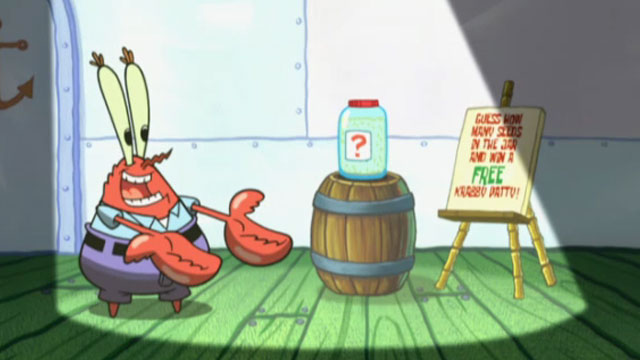 [Speaker Notes: There are 5 answer choices so if it is down to 4 choices, you have a ¼ chance to get it right and gain a whole point]
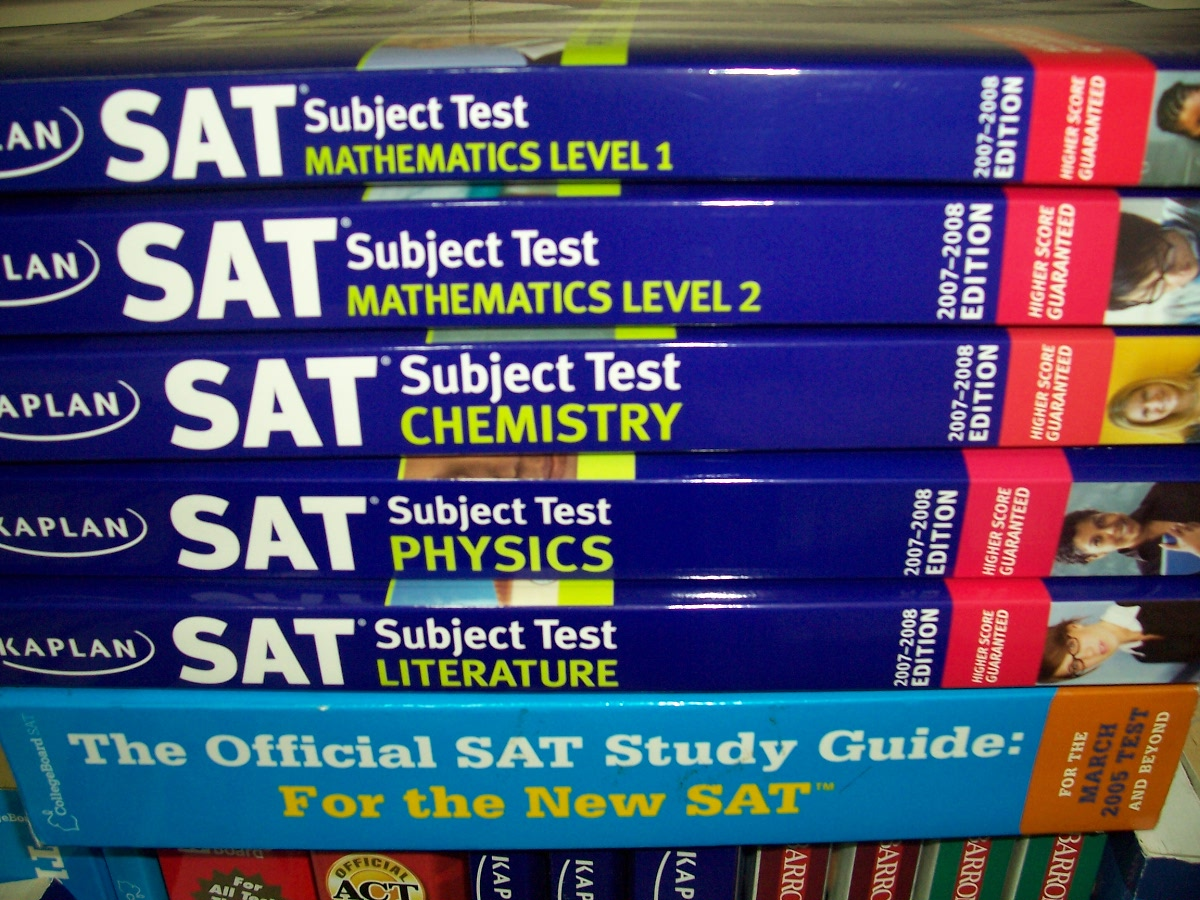 SAT II
SAT II
Subject tests

1 hour long each, content based

Two subject tests are required by many top-tier schools
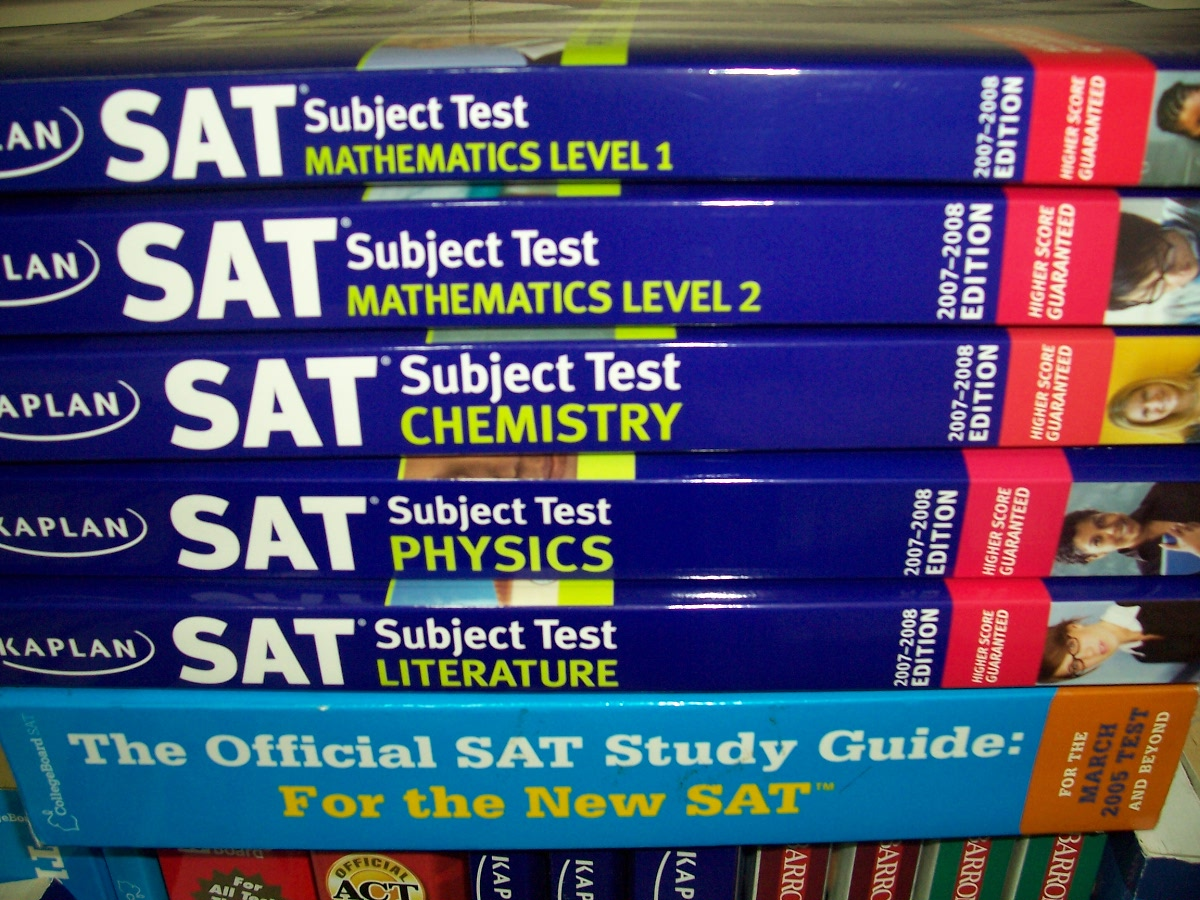 SAT II Subjects
Literature
US History
World History
Math Level 1
Math Level 2
Biology Ecological
Biological Molecular
Chemistry
Physics
French (with Listening)
German (with Listening)
Spanish (with Listening)
Modern Hebrew
Italian
Latin
Chinese with Listening
Japanese with Listening
Korean with Listening
Taking SAT IIs
Take tests in your areas of strength

Take tests in what you want to pursue in college

Take them after you have taken a class in that subject area

If English is NOT your first language, take subject test in language of origin
Fee Waivers
SAT Total Cost: $51 

SAT IIs Total Cost:
$24.50 (Basic Regis. Fee) + $13/test

Received from your counselor
Can receive up to two free SATs and two free SAT II sittings (up to 6 subject tests)
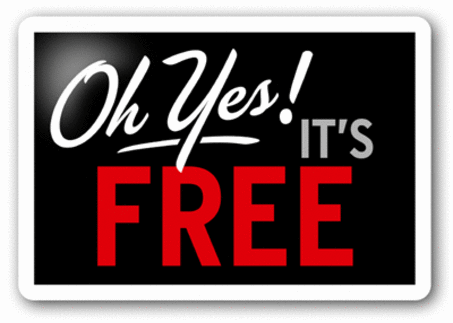 [Speaker Notes: That means 3 subject tests per sitting]
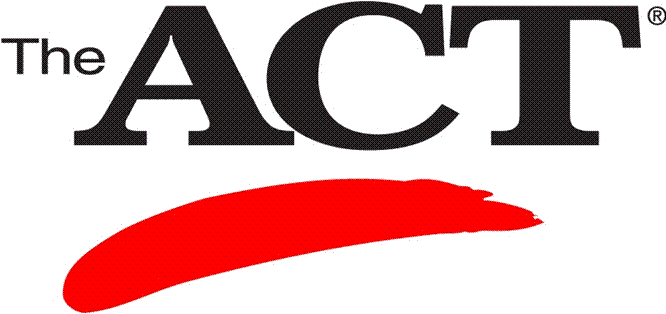 [Speaker Notes: Used to stand for American College Testing, but is now simply “ACT”]
The ACT
3 hours long
	-time is a major factor

Math, English, Reading, Science

Optional Writing section
Math
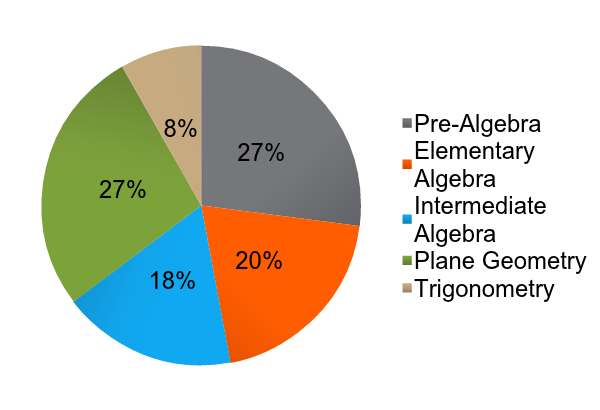 60 min, 60 questions

Covers material usually learned by the end of 11th grade
Scoring
Scored on a 36 point scale

Each section is 36 points, total score is average

Most colleges will look at your best section scores
English
75 questions, 45 min

Read 5 passages and answering

Sentence structure, grammar, organization, style
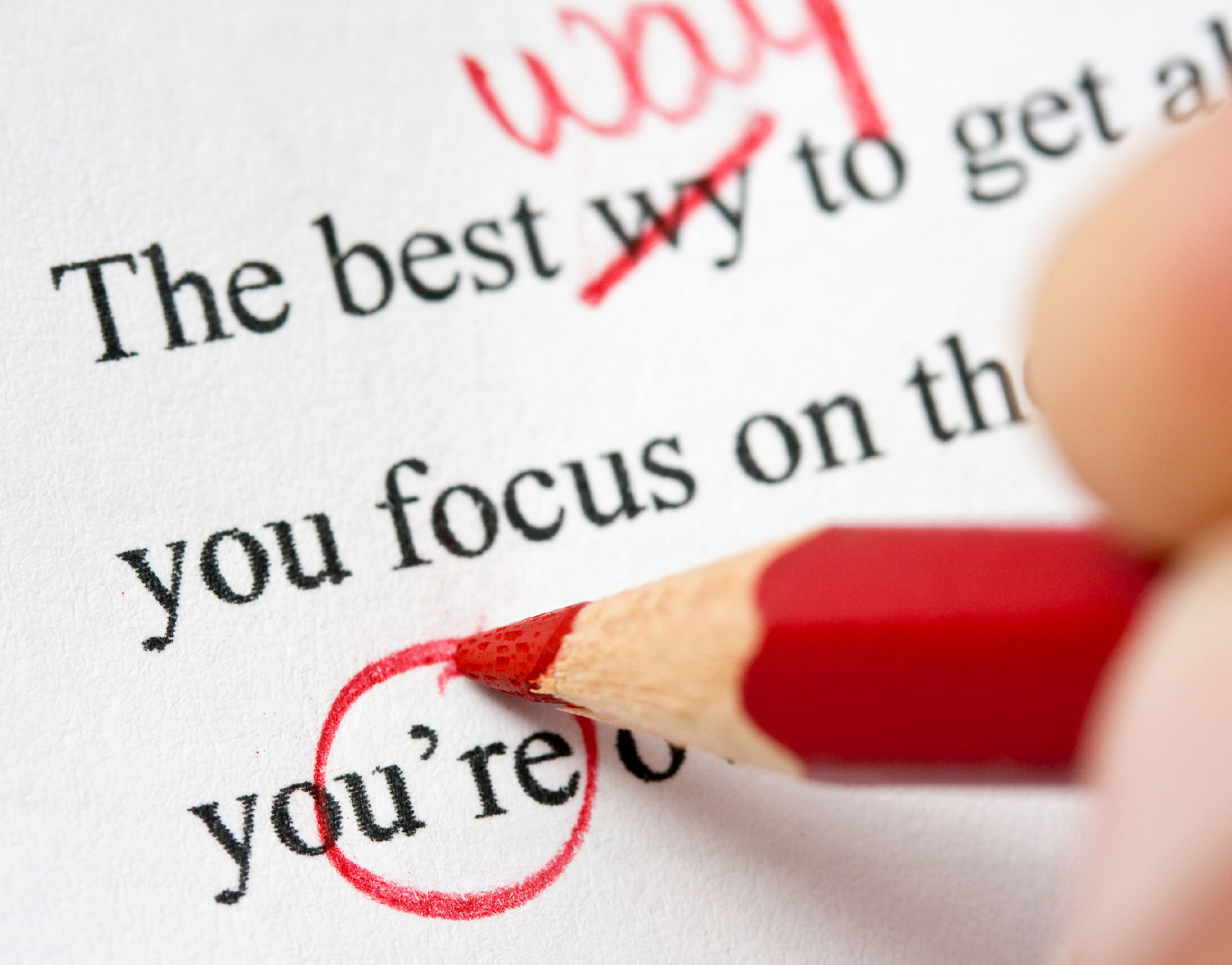 http://www.actstudent.org/sampletest/english/eng_01.html
[Speaker Notes: http://www.actstudent.org/sampletest/english/eng_01.html]
Reading
40 questions, 35 min

4 different reading selections: social studies, natural sciences, fiction, humanities

Determine main ideas, cause and effect, make comparisons, determine meaning of words/phrases in context
Science
40 questions, 35 min

Data representation, research summaries, conflicting viewpoints/hypotheses
Writing
30 min essay

Issue with two viewpoints

You can pick a viewpoint or present a new one

Optional but required by most top-tier schools
Writing
Educators debate extending high school to five years because of increasing demands on students from employers and colleges to participate in extracurricular activities and community service in addition to having high grades. Some educators support extending high school to five years because they think students need more time to achieve all that is expected of them. Other educators do not support extending high school to five years because they think students would lose interest in school and attendance would drop in the fifth year. In your opinion, should high school be extended to five years?
ACT Fee Waivers
No Writing - $34

Plus Writing - $49.50
Received from your counselor

Can use up to 2 separate waivers
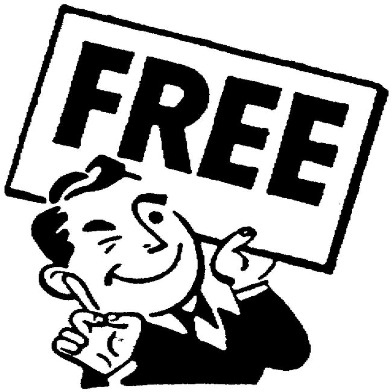 [Speaker Notes: The $16.00 Writing Test fee is refundable, on written request, if you are absent on test day or switch to the ACT (No Writing) before testing begins.
score reports for 4 colleges]
Differences Between SAT and ACT
Which one?
Research suggests that the SAT biased against low-income students
Has been changed since then

Look at colleges’ requirements, especially top-tier schools:
- Rice: SAT and 2 SAT IIs OR ACT with Writing
- Harvard: SAT or ACT w/ Writing AND 2 SAT IIs
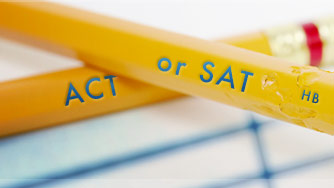 Which one?
Which practice test did you do better on?
There are free, full length tests online

Are you better at “aptitude” or “achievement”?
Conclusion
Do your best on the PSAT

Take the tests that align with your strengths and goals

Keep these tests in PERSPECTIVE
FUN TIMES
https://www.superteachertools.net/jeopardyx/jeopardy-review-game.php?gamefile=1401714881
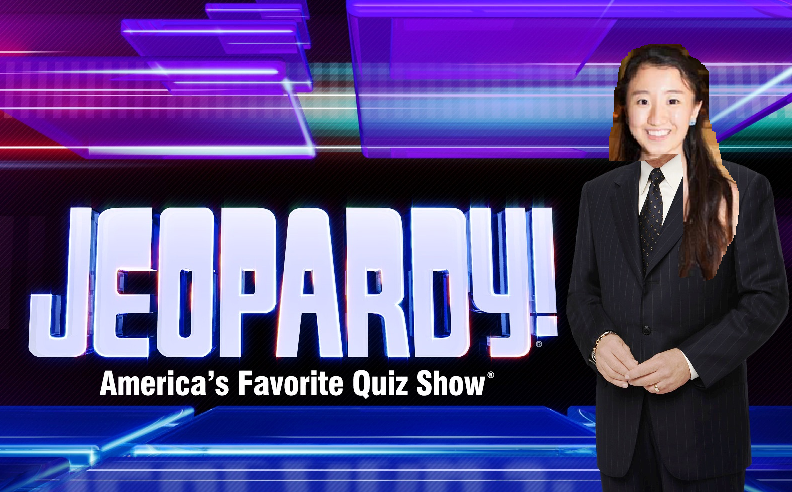